2025 Events Programme
SAVE THE DATE
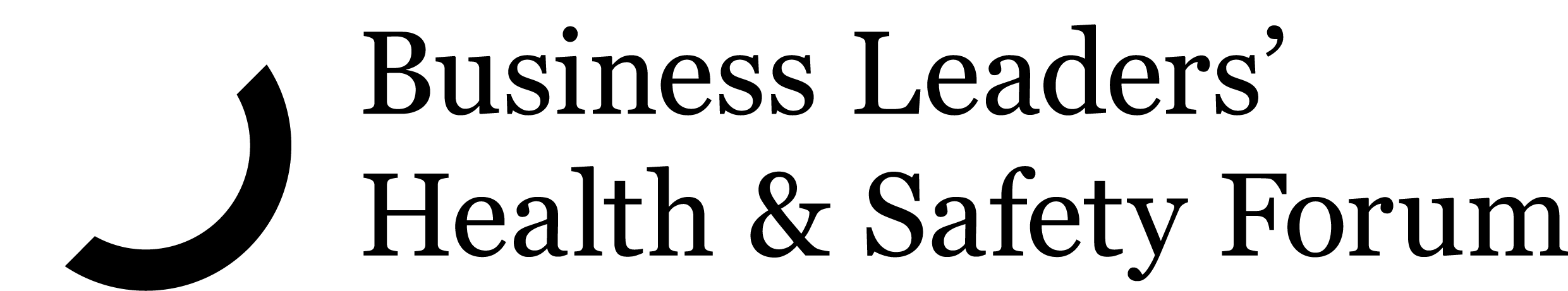 If you would like Forum CEO Francois Barton to meet with your Executive Team or Board throughout the year, please reach out to info@forum.org.nz and the Forum team can help to organise this with you.
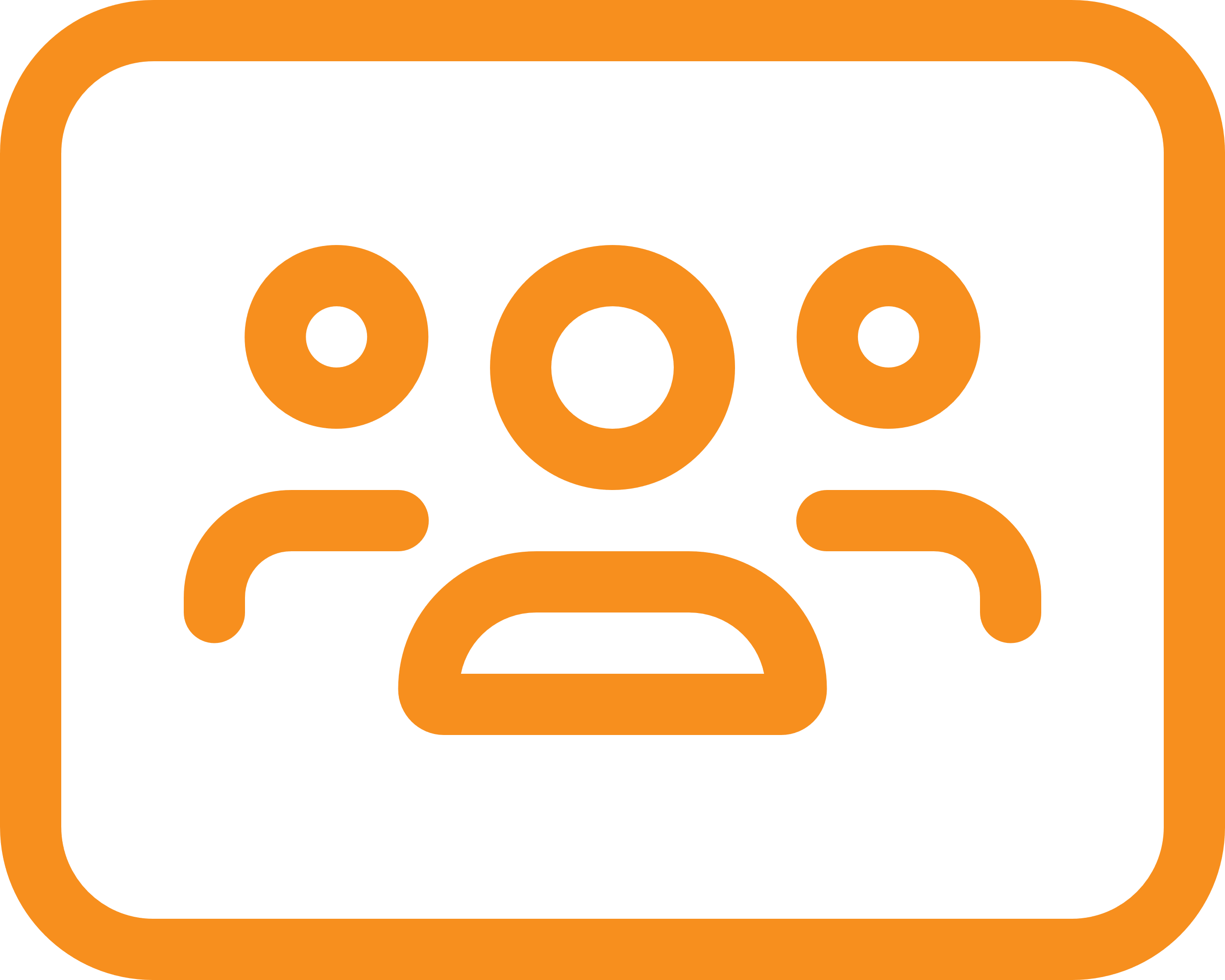 See more information about these events or register at www.forum.org.nz/events